Reading the time on the clock to the nearest five minutes
Mathematics
Miss Sabzvari
‹#›
Independent Task
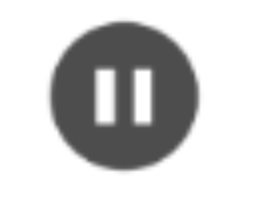 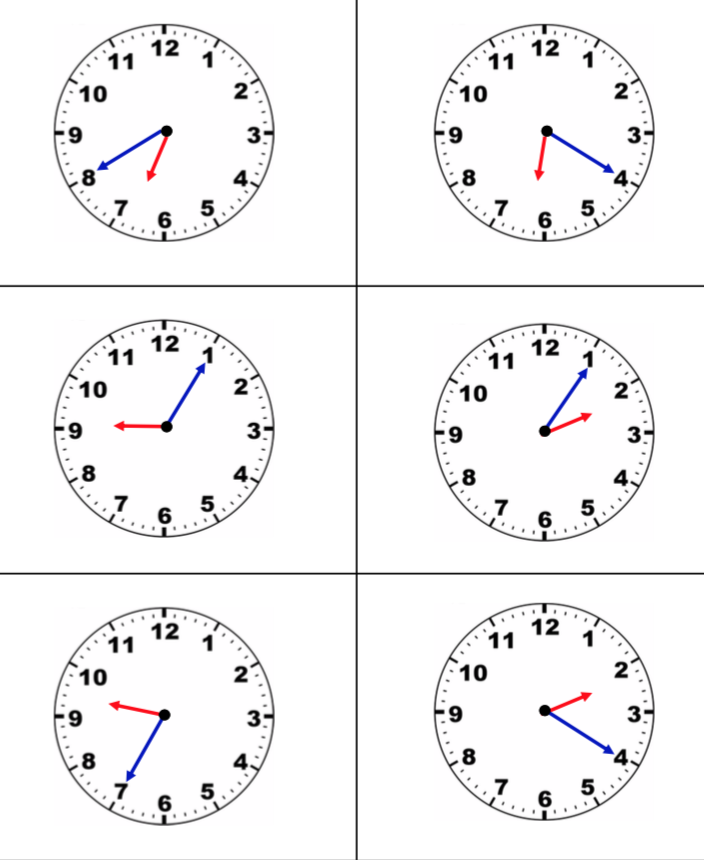 Here are six clocks showing times in the afternoon.

Put them in order from earliest to latest.
‹#›